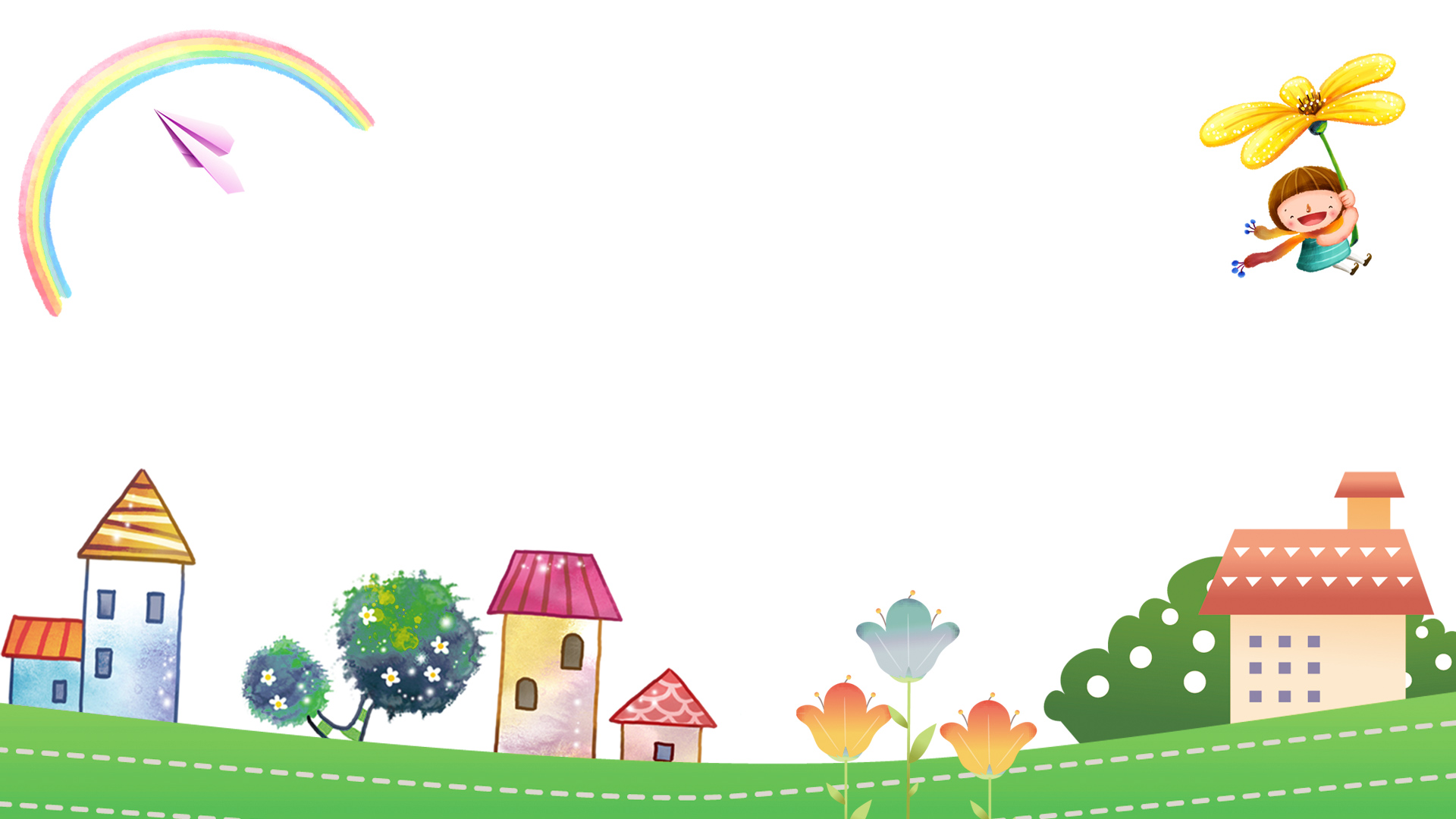 TRƯỜNG TIỂU HỌC QUỐC TUẤN
CHÀO MỪNG QUÝ THẦY CÔ VỀ DỰ GIỜ THĂM LỚP
ÂM NHẠC LỚP 4
TỔ CHỨC HOẠT ĐỘNG VDST
GIÁO VIÊN: NGUYỄN CHÍ CÔNG
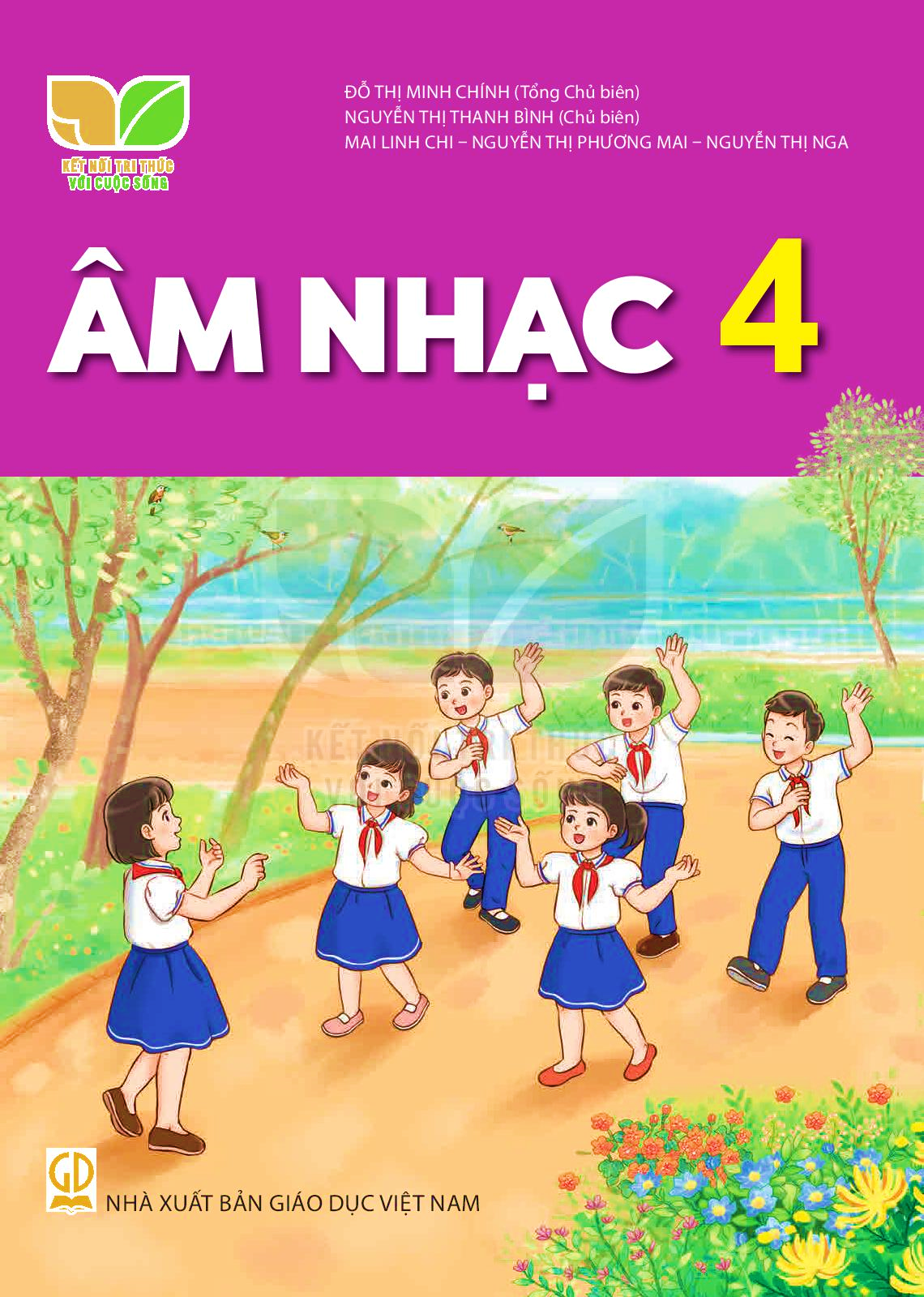 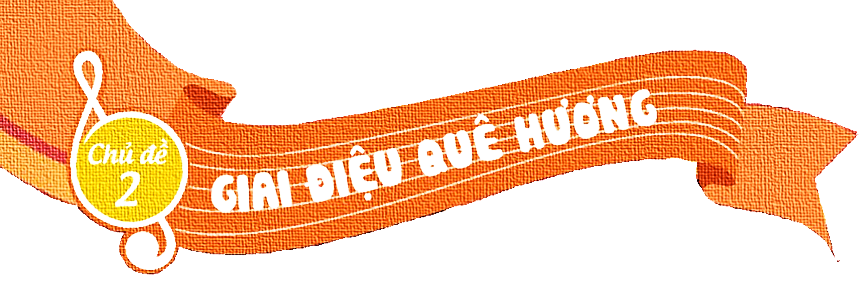 TIẾT 4
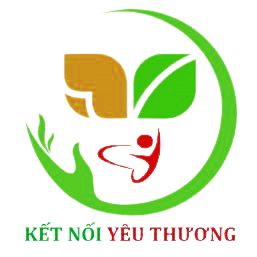 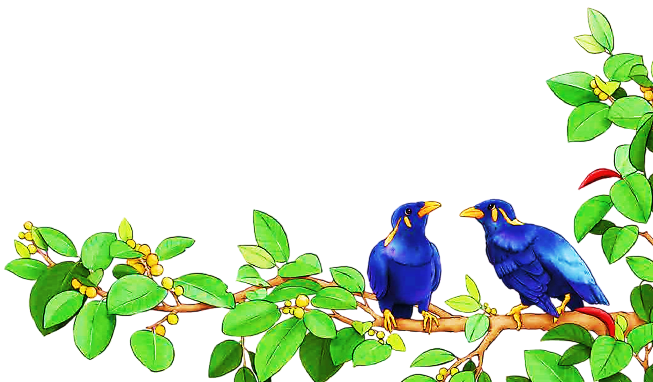 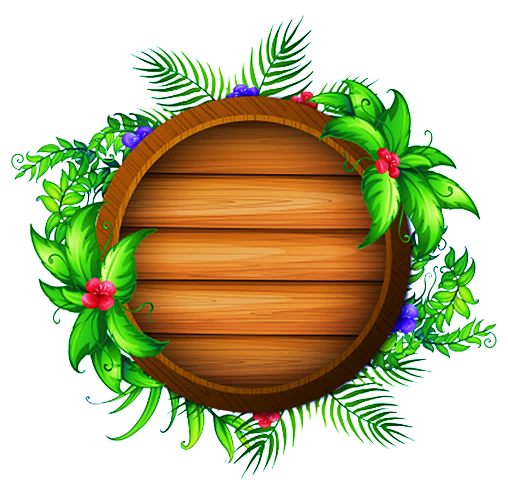 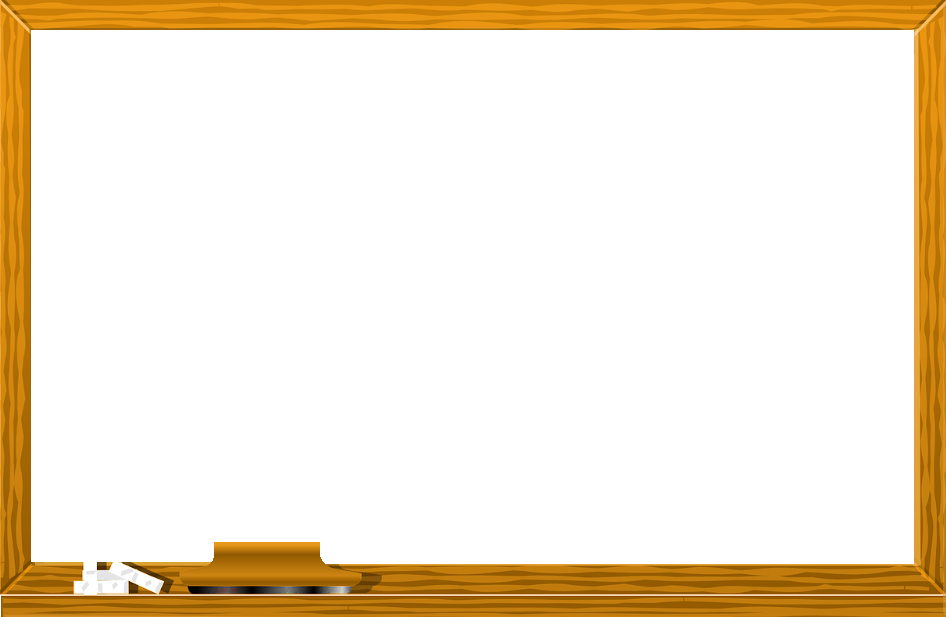 KHỞI
ĐỘNG
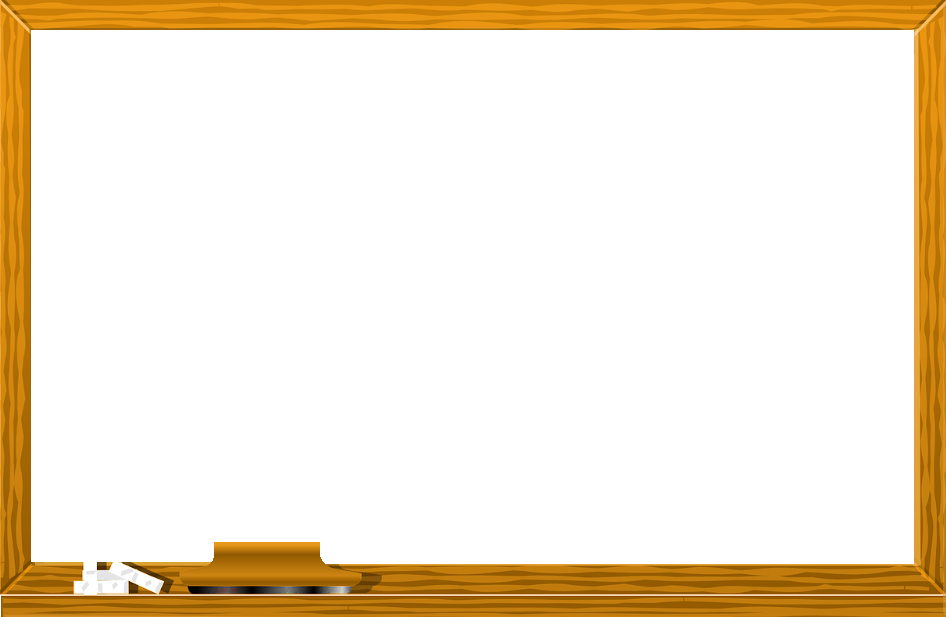 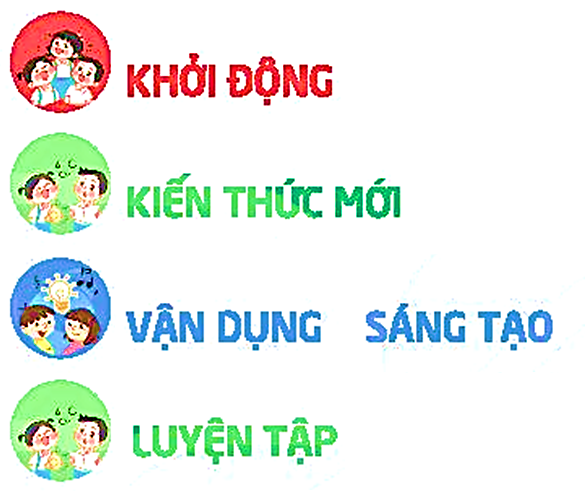 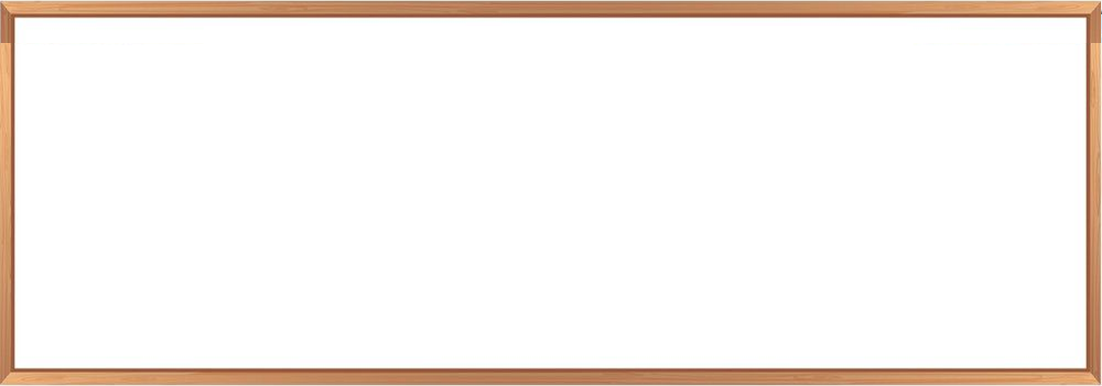 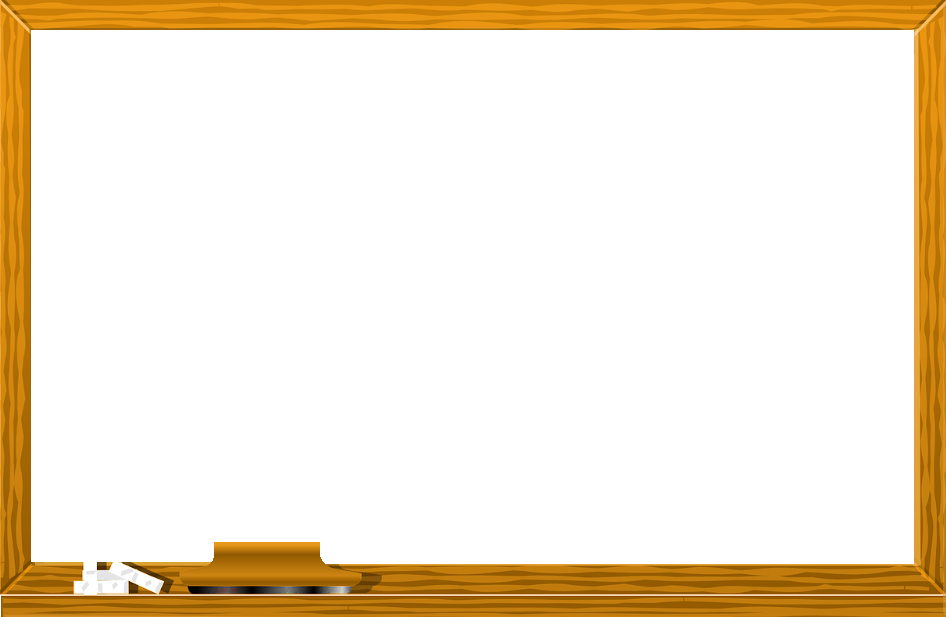 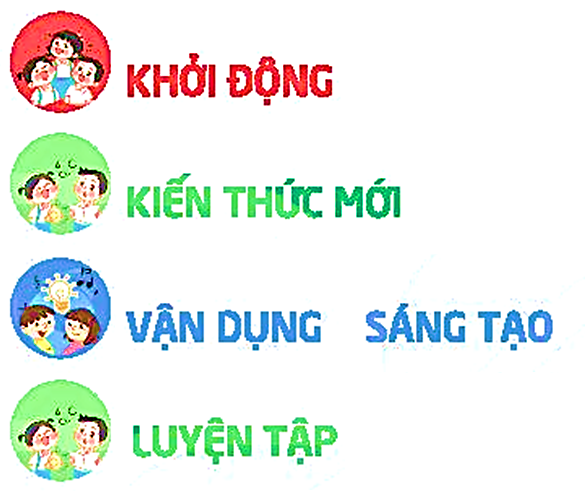 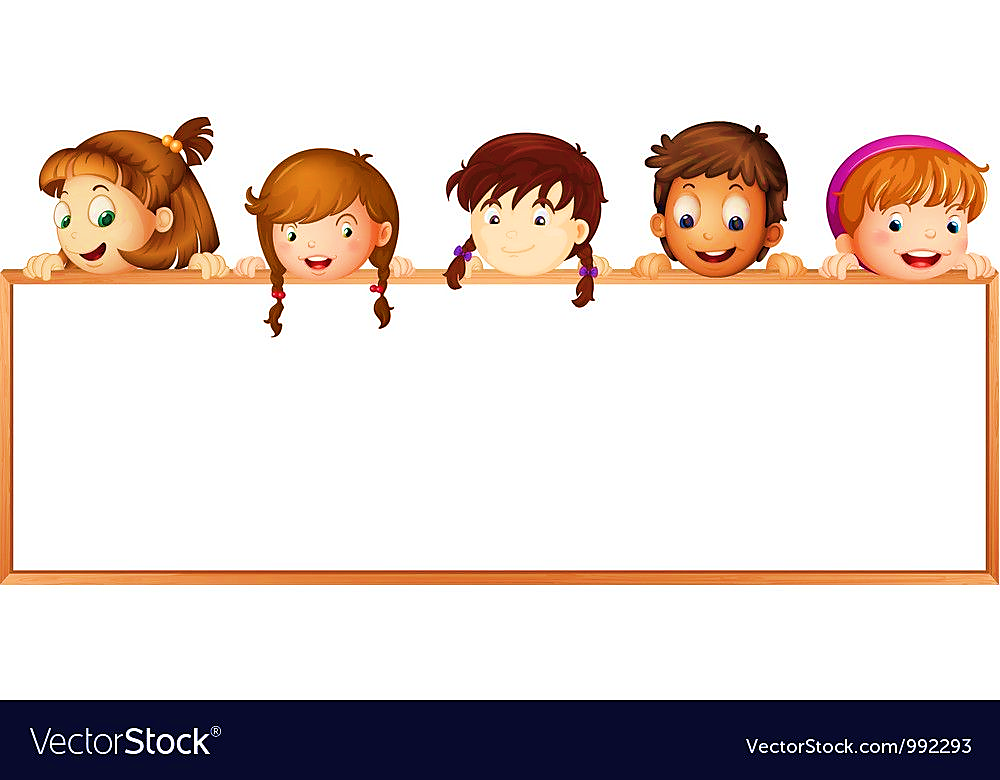 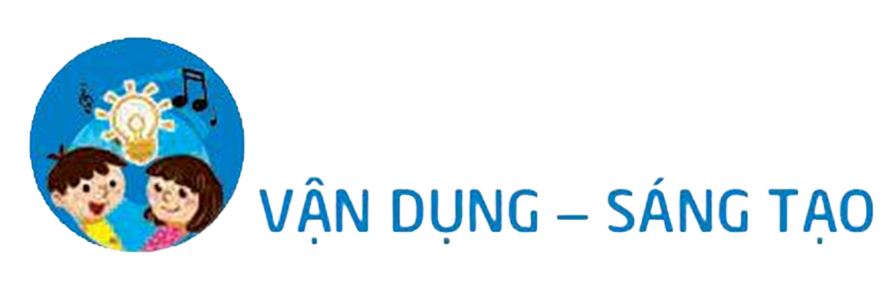 TỔ CHỨC CÁC HOẠT ĐỘNG VẬN DỤNG SÁNG TẠO
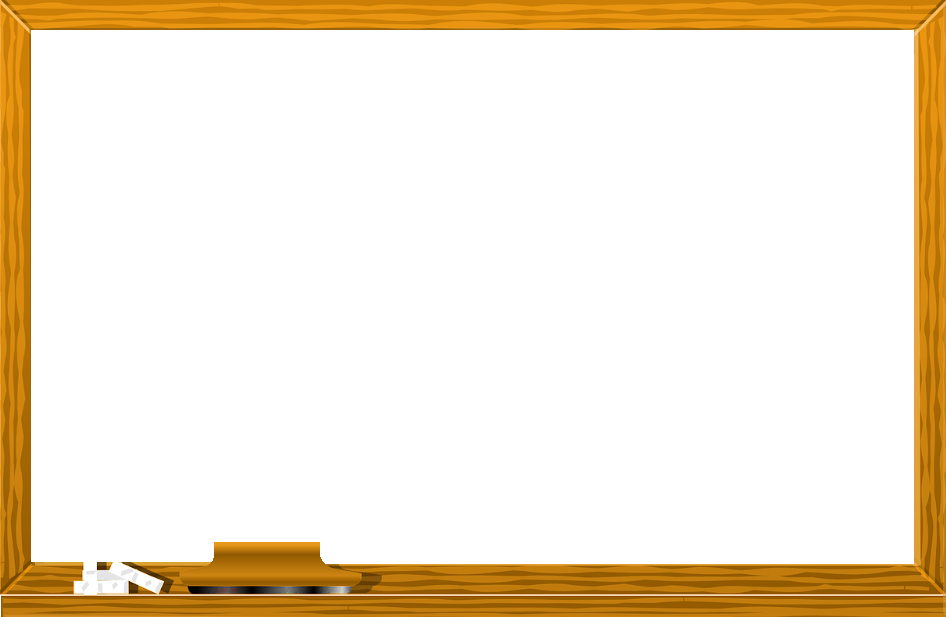 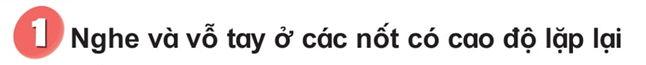 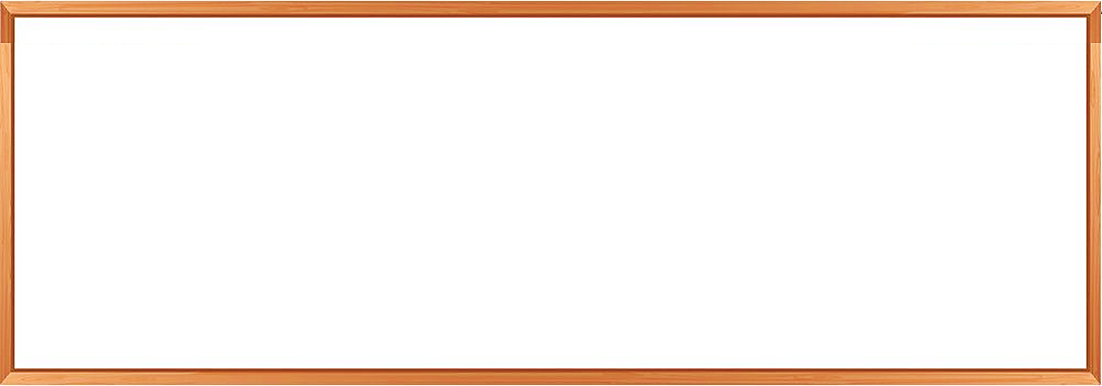 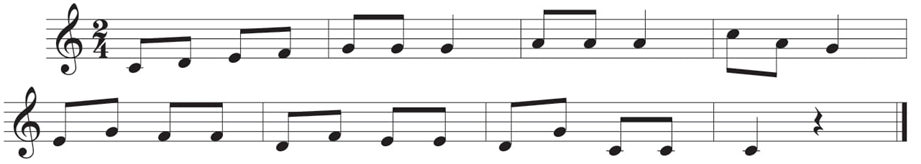 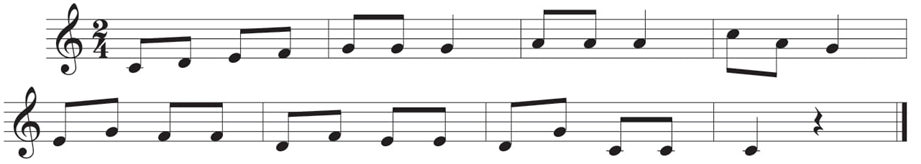 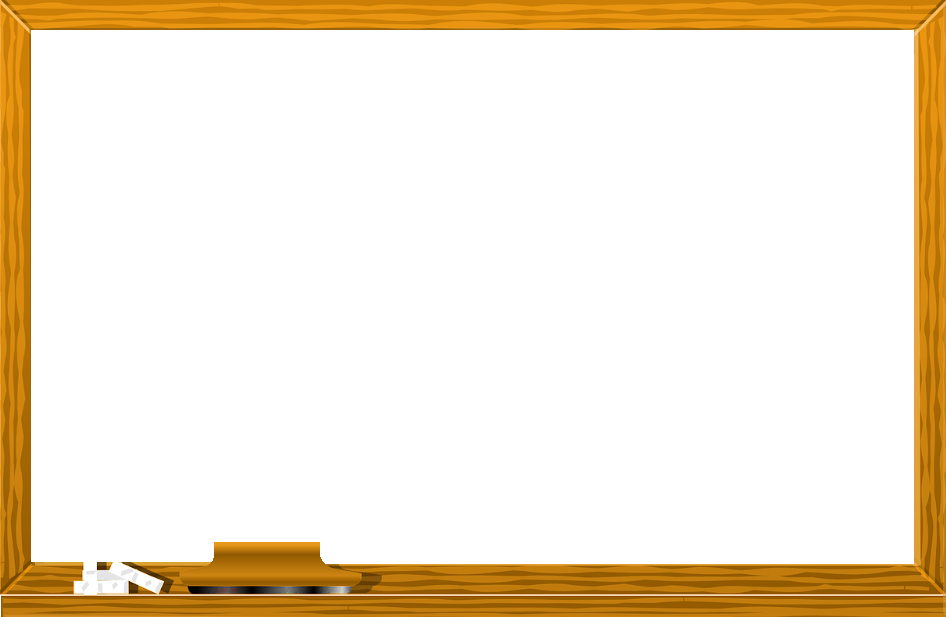 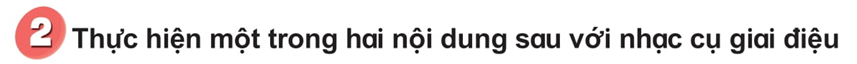 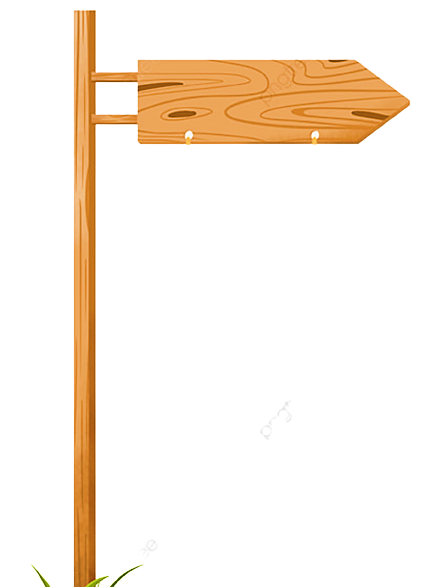 NHẠC ĐỆM
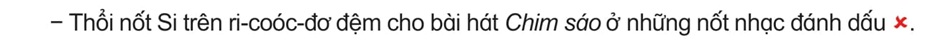 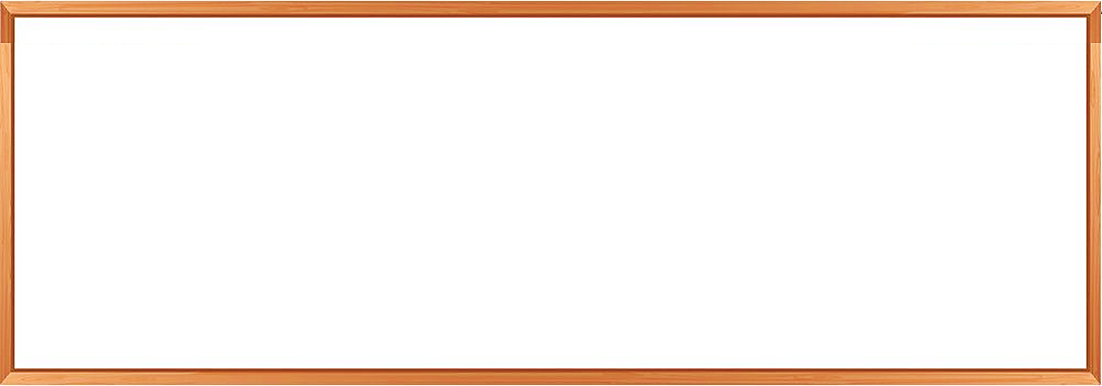 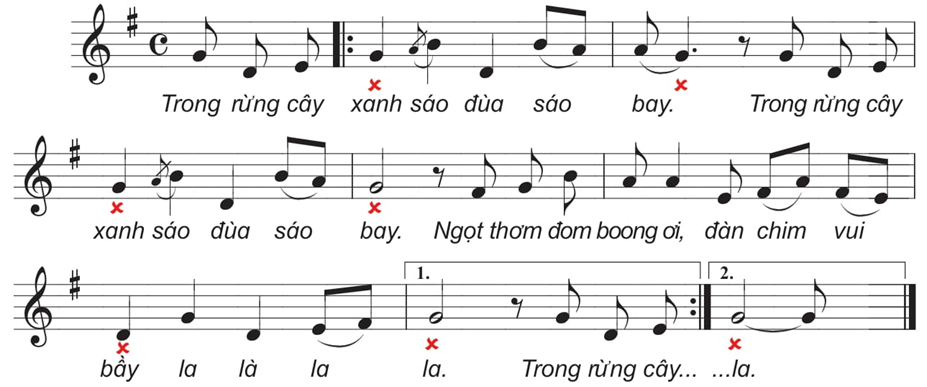 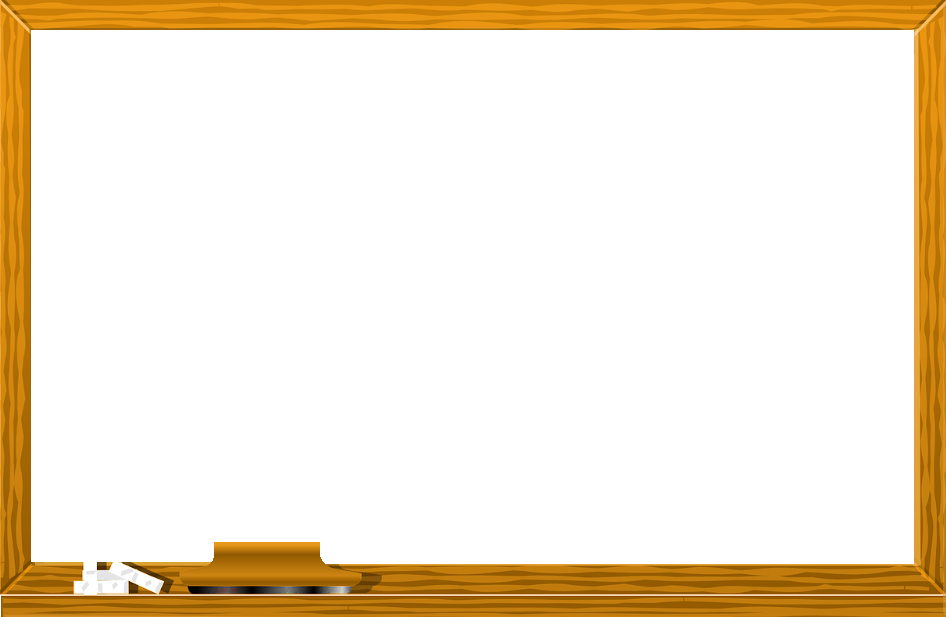 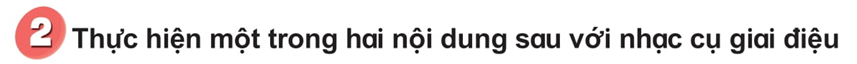 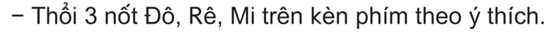 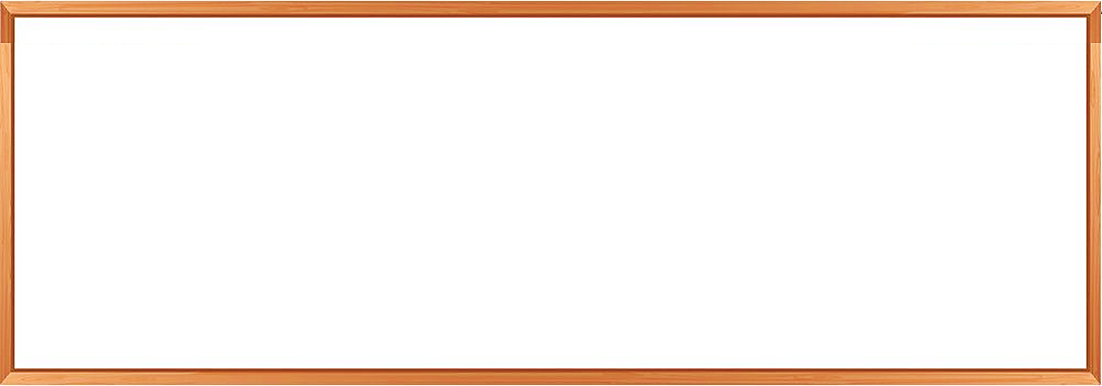 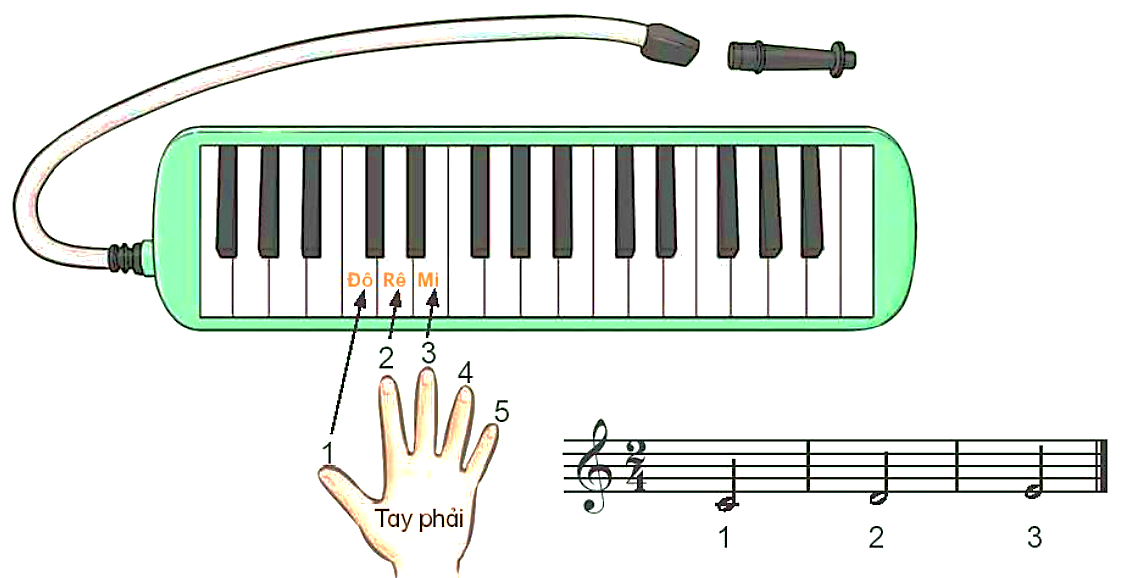 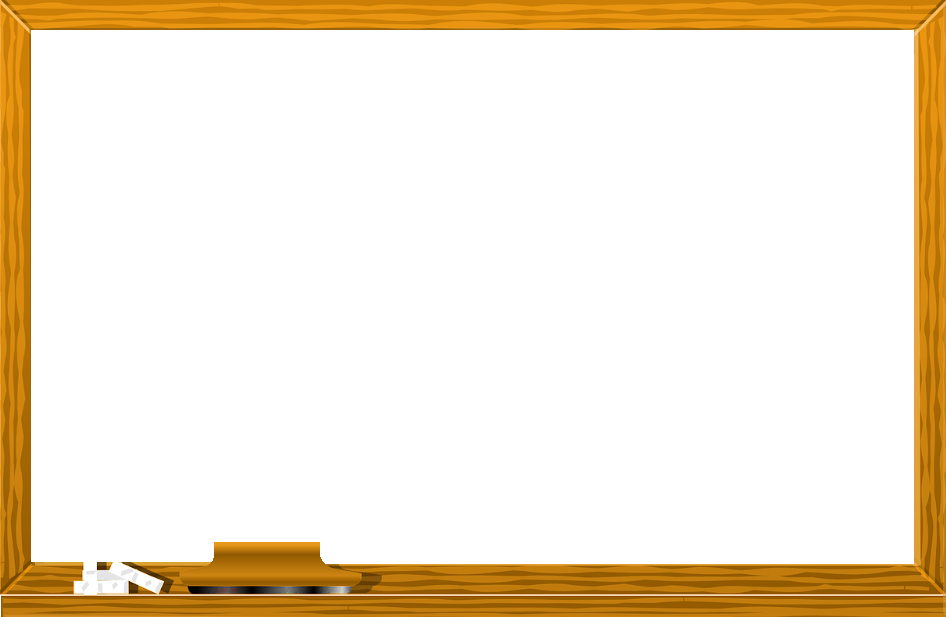 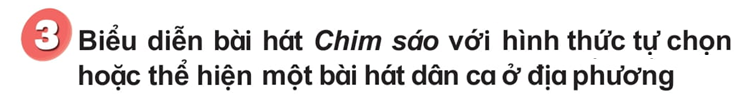 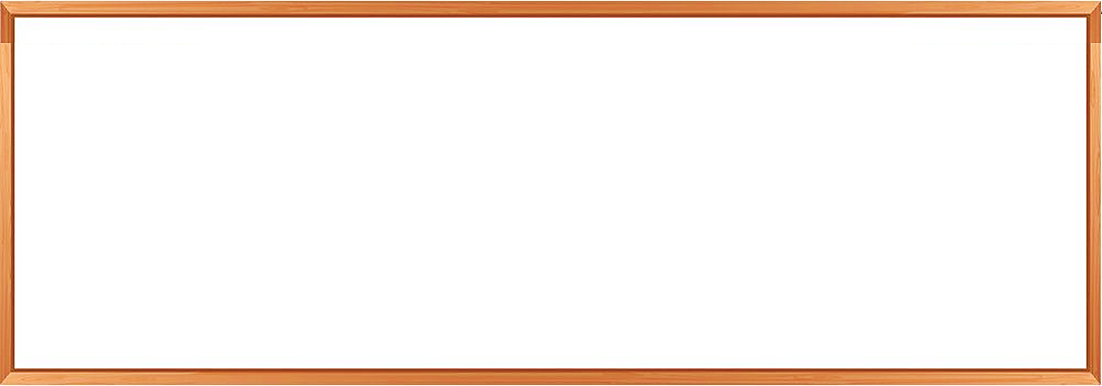 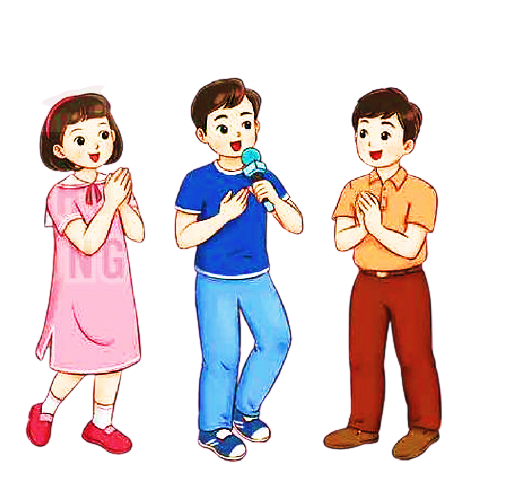 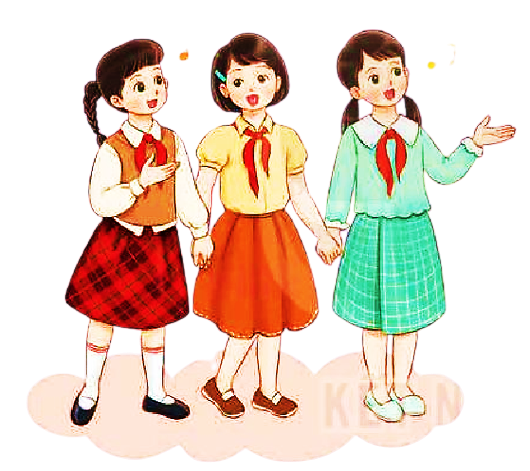 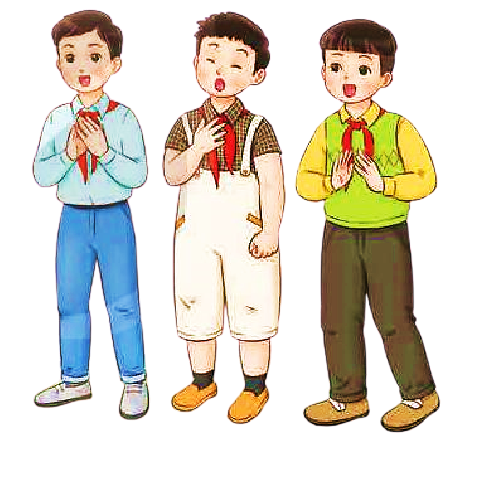 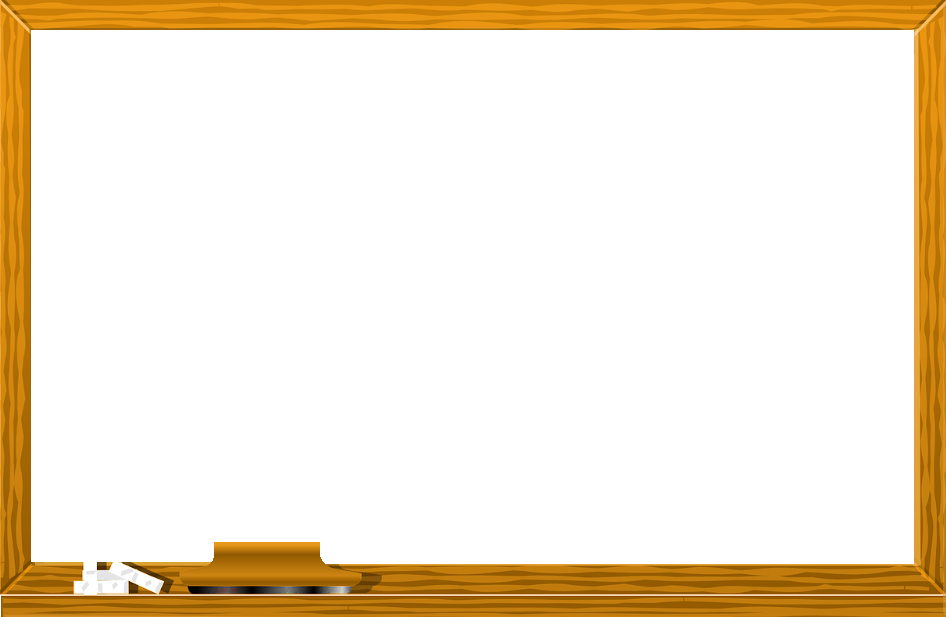 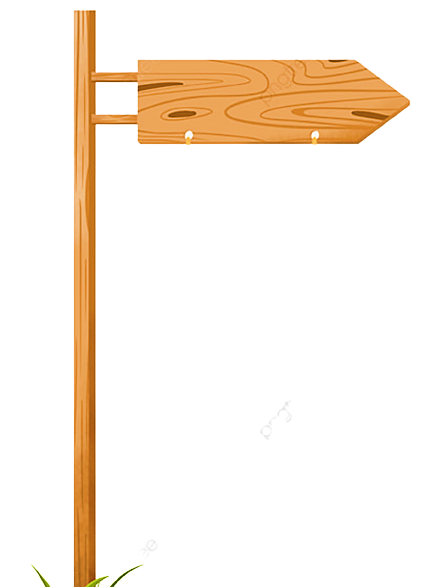 NHẠC ĐỆM
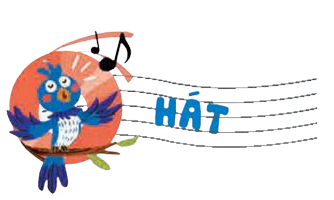 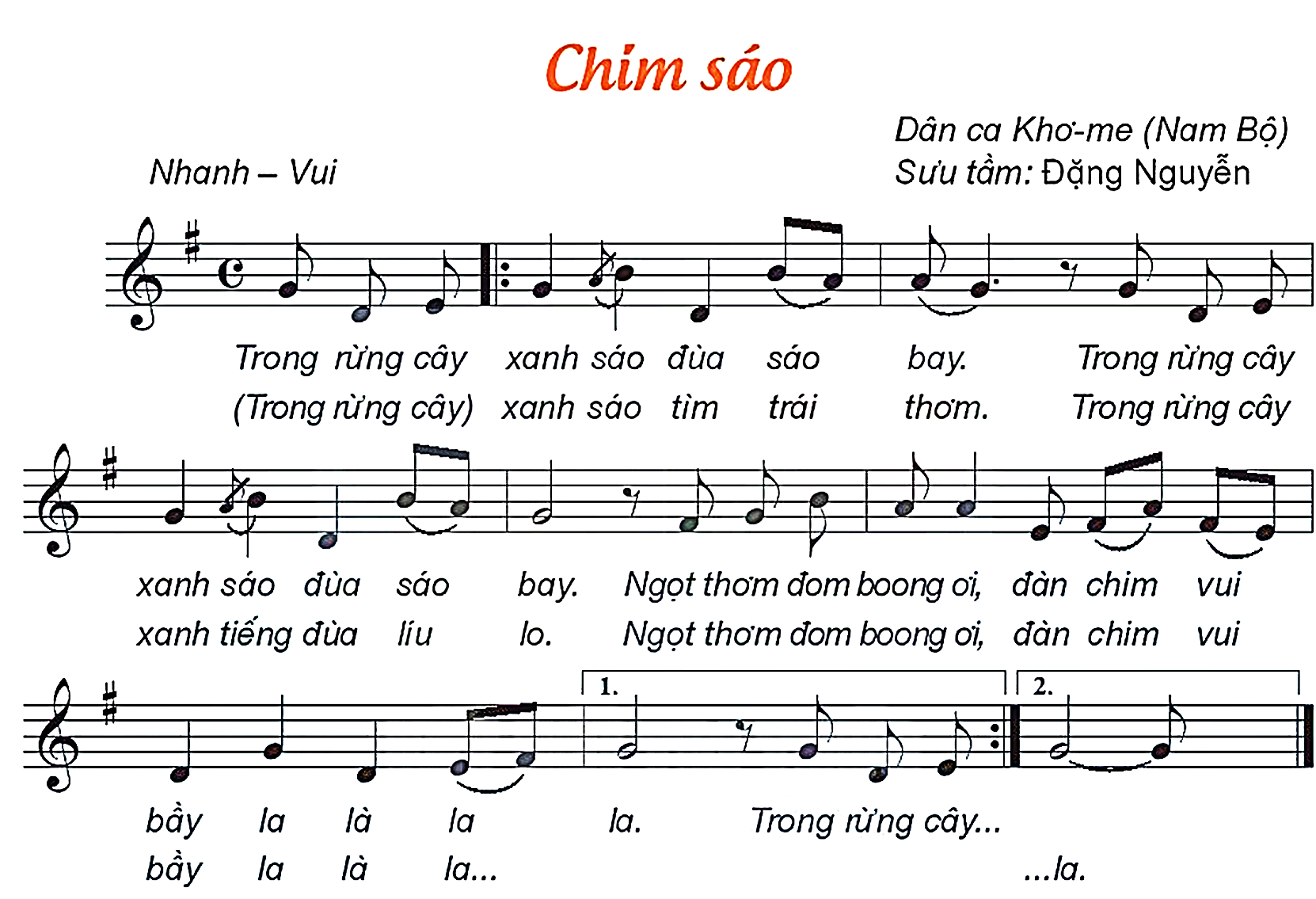 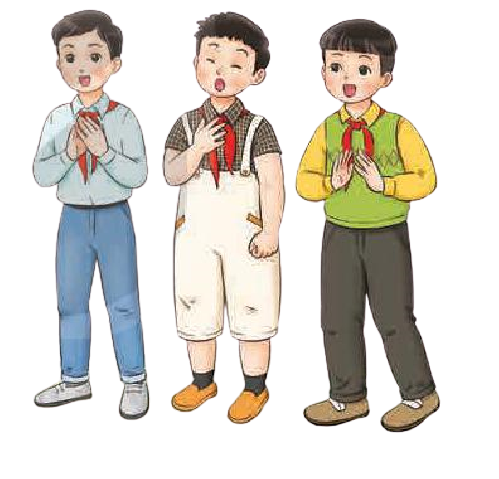 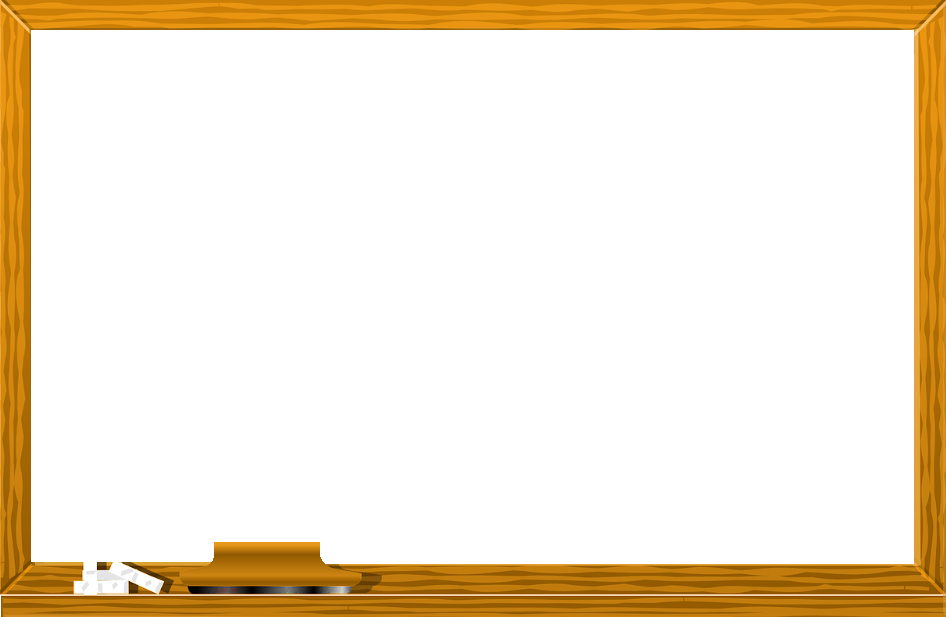 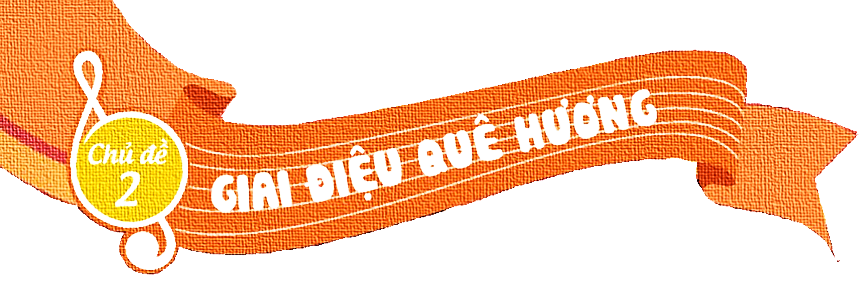 TIẾT 4
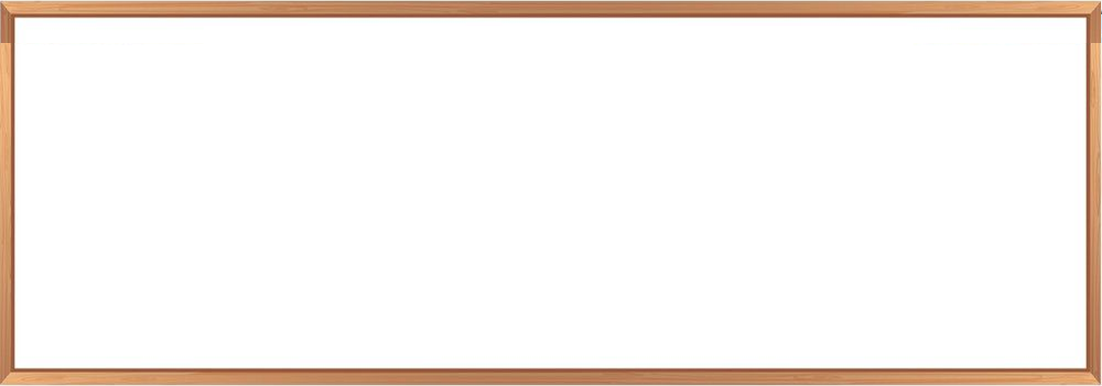 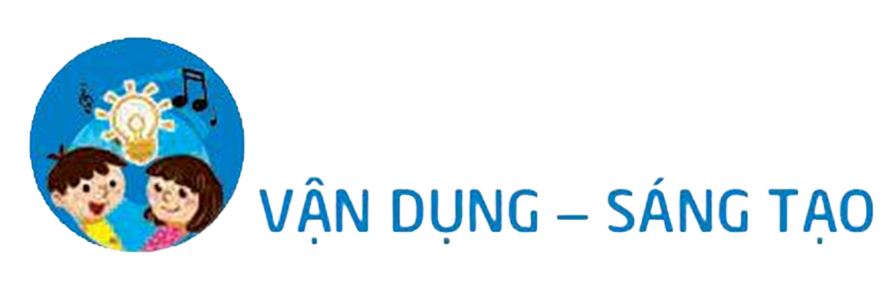 TỔ CHỨC CÁC HOẠT ĐỘNG VẬN DỤNG SÁNG TẠO
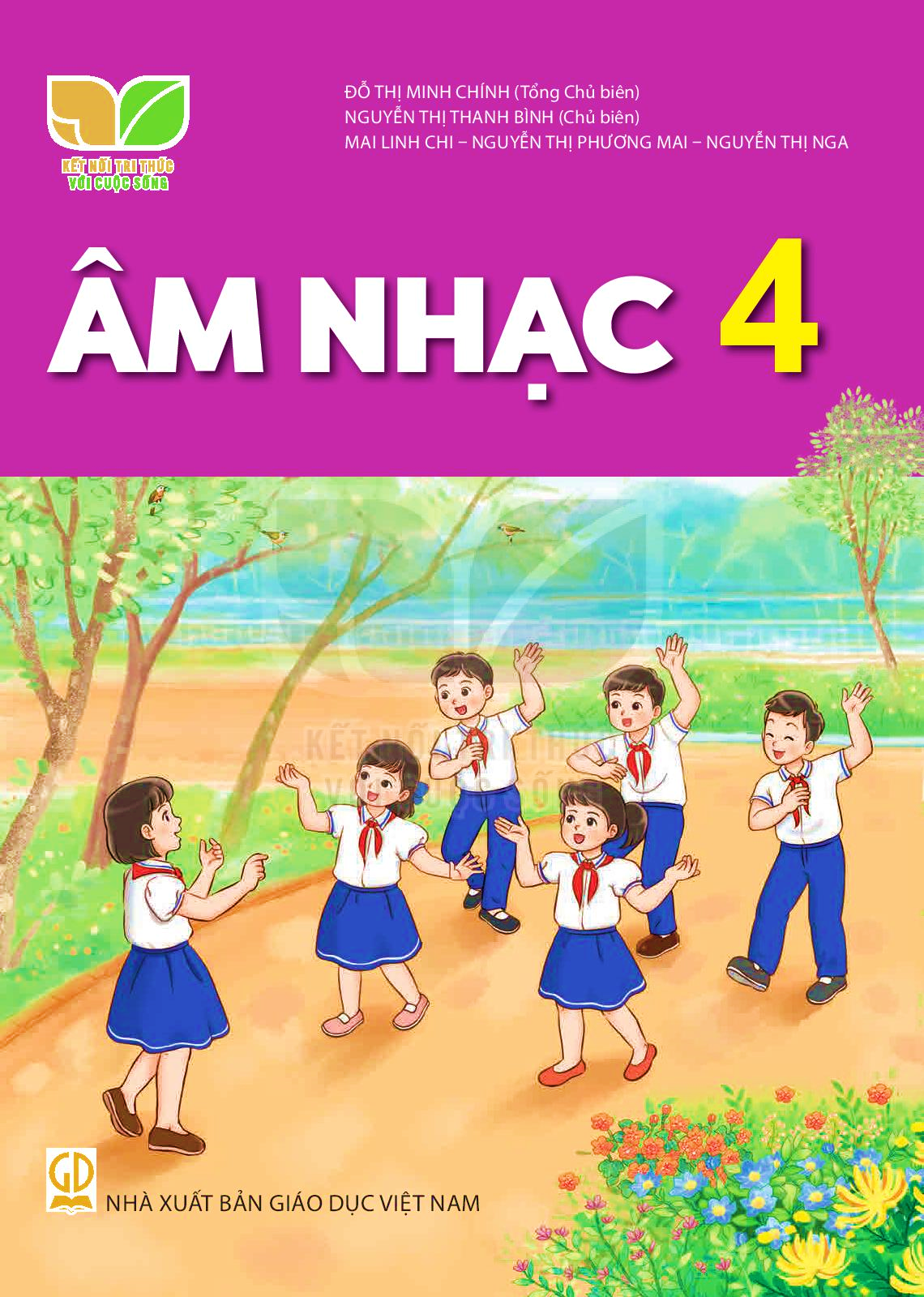 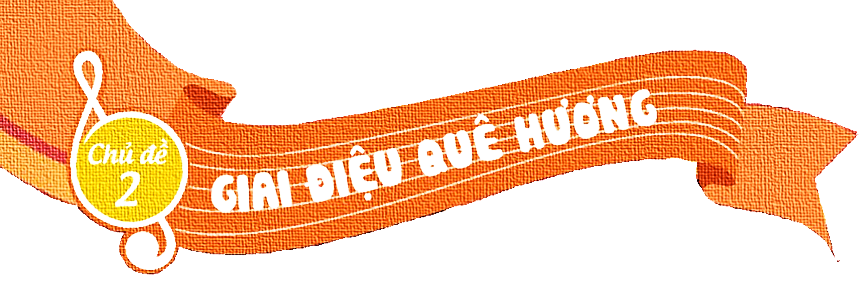 TIẾT 4
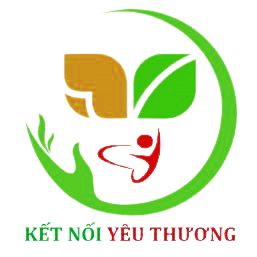 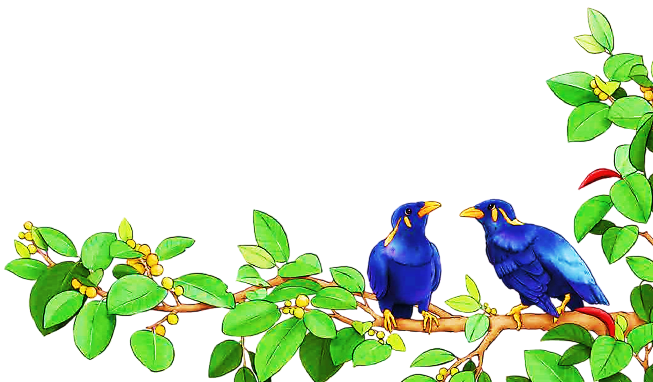